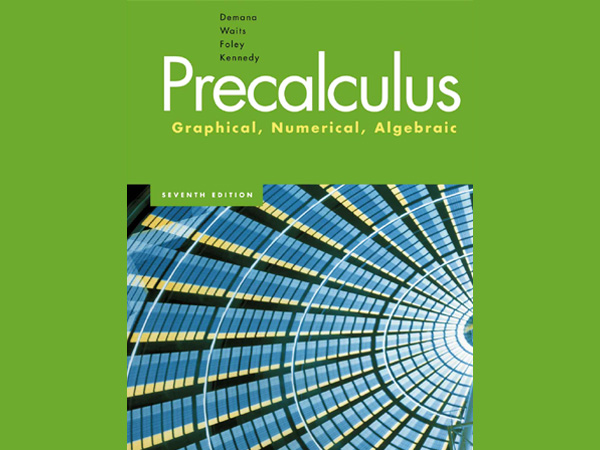 Slide 5- 1
Chapter 5
Analytic Trigonometry
5.1
Fundamental Identities
What you’ll learn about
Students will be able to use the fundamental identities to simplify trigonometric expressions and solve trigonometric equations.





… and why
Identities are important when working with trigonometric 
functions in calculus.
Slide 5- 4
Basic Trigonometric Identities
Slide 5- 5
Pythagorean Identities
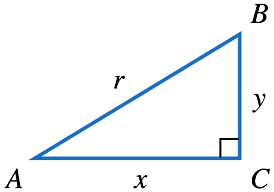 Slide 5- 6
Example Using Identities
Slide 5- 7
Example Using Identities
Slide 5- 8
Cofunction Identities
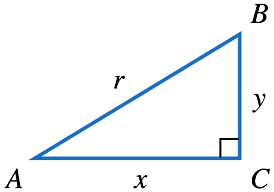 Slide 5- 9
Cofunction Identities
Slide 5- 10
Even-Odd Identities
Slide 5- 11
Example Solving a Trigonometric Equation
Slide 5- 12
Example Solving a Trigonometric Equation
Slide 5- 13
What you’ll learn about
Students will be able to use the fundamental identities to simplify trigonometric expressions and solve trigonometric equations.





… and why
Identities are important when working with trigonometric 
functions in calculus.
Slide 5- 14
5.2
Proving Trigonometric Identities
What you’ll learn about
Students will be able to decide whether an equation is an identity and to confirm identities analytically.




… and why
Proving identities gives you excellent insights into the 
ways mathematical proofs are constructed.
Slide 5- 16
General Strategies I for Proving an Identity
The proof begins with the expression on one side of the identity.
The proof ends with the expression on the other side.
The proof in between consists of showing a sequence of expressions, each one easily seen to be equivalent to its preceding expression.
Slide 5- 17
General Strategies II for Proving an Identity
Begin with the more complicated expression and work toward the less complicated expression.
If no other move suggests itself, convert the entire expression to one involving sines and cosines.
Combine fractions by combining them over a common denominator.
Slide 5- 18
General Strategies III for Proving an Identity
Use the algebraic identity (a+b)(a-b) = a2-b2 to set up applications of the Pythagorean identities.
Always be mindful of the “target” expression, and favor manipulations that bring you closer to your goal.
Slide 5- 19
Example Setting up a Difference of Squares
Slide 5- 20
Example Setting up a Difference of Squares
Slide 5- 21
What you’ll learn about
Students will be able to use the fundamental identities to simplify trigonometric expressions and solve trigonometric equations.





… and why
Identities are important when working with trigonometric 
functions in calculus.
Slide 5- 22
5.3
Sum and Difference Identities
What you’ll learn about
Students will be able to apply the identities for cosine, sine, and tangent of a difference or a sum.





… and why
These identities provide clear examples of how different the 
algebra of functions can be from the algebra of real numbers.
Slide 5- 24
Cosine of a Sum or Difference
Slide 5- 25
Example Using the Cosine-of-a-Difference Identity
Slide 5- 26
Example Using the Cosine-of-a-Difference Identity
Slide 5- 27
Sine of a Sum or Difference
Slide 5- 28
Example Using the Sum and Difference Formulas
Slide 5- 29
Example Using the Sum and Difference Formulas
Slide 5- 30
Tangent of a Difference of Sum
Slide 5- 31
What you’ll learn about
Students will be able to apply the identities for cosine, sine, and tangent of a difference or a sum.





… and why
These identities provide clear examples of how different the 
algebra of functions can be from the algebra of real numbers.
Slide 5- 32
5.4
Multiple-Angle Identities
What you’ll learn about
Students will be able to apply double-angle, power reducing, and half-angle identities.




… and why
These identities are useful in calculus courses.
Slide 5- 34
Double Angle Identities
Slide 5- 35
Proving a Double-Angle Identity
Slide 5- 36
Power-Reducing Identities
Slide 5- 37
Half-Angle Identities
Slide 5- 38
Example Using a Double Angle Identity
Slide 5- 39
Example Using a Double Angle Identity
Slide 5- 40
What you’ll learn about
Students will be able to apply double-angle, power reducing, and half-angle identities.




… and why
These identities are useful in calculus courses.
Slide 5- 41
5.5
The Law of Sines
What you’ll learn about
Students will be able to use the Law of  Sines to solve a variety of problems.




… and why
The Law of Sines is a powerful extension of the triangle
congruence theorems of Euclidean geometry.
Slide 5- 43
Law of Sines
Slide 5- 44
Example Solving a Triangle Given Two Angles and a Side
Slide 5- 45
Example Solving a Triangle Given Two Angles and a Side
Slide 5- 46
Example Solving a Triangle Given Two Sides and an Angle (The Ambiguous Case)
Slide 5- 47
Example Solving a Triangle Given Two Sides and an Angle (The Ambiguous Case)
Slide 5- 48
What you’ll learn about
Students will be able to use the Law of Sines to solve a variety of problems.




… and why
The Law of Sines is a powerful extension of the triangle
congruence theorems of Euclidean geometry.
Slide 5- 49
A
65º
x
B
15ft
15º
C
Example Finding the Height of a Pole
Slide 5- 50
A
65º
x
B
15ft
15º
C
Example Finding the Height of a Pole
Slide 5- 51
What you’ll learn about
Students will be able to use the Law of  Sines to solve a variety of problems.




… and why
The Law of Sines is a powerful extension of the triangle
congruence theorems of Euclidean geometry.
Slide 5- 52
5.6
The Law of Cosines
What you’ll learn about
Students will be able to apply the Law of Cosines to solve both acute and obtuse triangles.
Students will be able to determine the area of a triangle in terms of the measurements of the sides and angles.


… and why
The Law of Cosines is an important extension of the 
Pythagorean theorem, with many applications.
Slide 5- 54
Law of Cosines
Slide 5- 55
Example Solving a Triangle (SAS)
Slide 5- 56
Example Solving a Triangle (SAS)
Slide 5- 57
What you’ll learn about
Students will be able to apply the Law of Cosines to solve both acute and obtuse triangles.
Students will be able to determine the area of a triangle in terms of the measurements of the sides and angles.


… and why
The Law of Cosines is an important extension of the 
Pythagorean theorem, with many applications.
Slide 5- 58
Area of a Triangle
Slide 5- 59
Examples-Triangle Area
Find the area of a triangle with sides a=8, c=13, and m<B=65.



Find the area of a triangle with sides 10, 12, 14.
Slide 5- 60
Heron’s Formula
Slide 5- 61
Example Using Heron’s Formula
Find the area of a triangle with sides 10, 12, 14.
Slide 5- 62
What you’ll learn about
Students will be able to apply the Law of Cosines to solve both acute and obtuse triangles.
Students will be able to determine the area of a triangle in terms of the measurements of the sides and angles.


… and why
The Law of Cosines is an important extension of the 
Pythagorean theorem, with many applications.
Slide 5- 63